Marcador de posición para el logotipo opcional del cliente
Soluciones eSTRUCTURADAS
Exceso de Pérdida por Riesgo y Evento (Multianual)
11 de Septiembre, 2024
Miguel Gutiérrez de Quevedo Martínez, SVP, Treaty
Asunción, Paraguay
Soluciones Estructuradas
Soluciones Estructuradas
Productos Estructurados
Grupo LARG
Categorías, Pros y Contras, Estructura de Reaseguro Retroactiva
Panorama del Mercado
XL Autos
2
Soluciones EstructuradasPanorama del Mercado
Soluciones Estructuradas – Panorama del Mercado
Aprovechar el mercado estructurado para completar la colocación y reducir la presión 
de precios en el programa tradicional
4
Utilizando Soluciones Estructuradas Multianuales
Para obtener mejores precios y ejecución, las soluciones estructuradas deben considerarse como “Plan A”.
Situaciones donde las Soluciones Estructuradas deben ser consideradas
Beneficios de las Soluciones Estructuradas Multianuales
Las soluciones de reaseguro estructurado multianuales se pueden aplicar a las coberturas Cat, Por Riesgo y Cuota Parte.
Cobertura Multianual – normalmente de 2 a 3 años.
Áreas con alto ROL del programa que son difíciles de colocar en el mercado tradicional (los ROL típicos oscilan entre 70 y 80, antes de la comisión por beneficios).
En caso de pérdida, el precio es conocido vs en el seguro tradicional, el cual está expuesto a significativos aumentos de tarifa.
Reducción significativa del ROL neto en un escenario sin pérdidas: potencialmente más del 50 % de ahorro en comparación con los seguros tradicionales.
Deseo de diversificar las fuentes de capacidad con la colocación parcial de las capas inferiores de forma estructurada junto con la colocación tradicional.
Flexibilidad para ajustar los términos contractuales para cumplir con los objetivos del cliente.
El mercado aún no reconoce la visión de riesgo de la dirección de la empresa tras las mejoras en la cartera subyacente. Las soluciones estructuradas permiten un potencial alcista (reducción del costo neto) a través de la comisión por beneficios.
Reduce la volatilidad de las ganancias y distribuye las pérdidas a lo largo de varios años.
5
Soluciones Estructuradas – Consideraciones Adicionales
Posible reducción de la volatilidad gracias a la inclusión de características estructurales, pero un costo neto final potencialmente menor si el rendimiento supera las expectativas.
Contratos más complicados (comisiones de ganancias, límites en plazos de varios años versus límites de un año/ocurrencia, seguimiento de saldos, disposiciones de cancelación, etc.)
Posibles problemas de acumulación contable si el límite de mandato es menor que la suma de los límites anuales
Se le da un peso mínimo a las pérdidas esperadas modeladas. Se le da el mayor peso a la experiencia y frecuencias de la industria. Los mercados pueden suponer solo una pérdida total para la capa, sin dar crédito a las pérdidas de límite parcial.
Tener en CuentaDiferencias con la Cobertura Tradicional
El mercado estructurado tiene obstáculos similares con exposiciones difíciles de colocar, pero las características estructurales adicionales que solo están disponibles sobre una base plurianual (es decir, límite compartido a lo largo del plazo, retención "a nivel", etc.) pueden brindar opciones adicionales a nuestros clientes que no están disponibles de manera tradicional.
Será difícil colocar precios y estructuras para la opción SE únicamente. Si está disponible, el precio se basará en la experiencia y en las suposiciones de frecuencia/severidad percibidas por el propio mercado. Cuando esté disponible, la opción SE únicamente se podría combinar con coberturas de tormentas/otros riesgos únicamente de diferentes mercados.
En algunos estados, los mercados restringirán la cobertura a los montos financiados a lo largo del tiempo o excluirán por completo la exposición al SE.
SE y OtrosRiesgos Dificiles de Colocar
6
Estrategia de Marketing para Soluciones Estructuradas
Aprovechar el mercado estructurado para completar la colocación y reducir la presión 
de precios en el programa tradicional
7
Productos Estructurados
Productos Estructurados
.
Los productos de reaseguro estructurado se dividen principalmente en dos categorías.
Reaseguro Prospectivo
Stop Loss Agregado (RC, Propiedad Anual y Multianual)
Exceso de Pérdida (por riesgo, conflicto, con o sin ECO & XPL, etc)
Catástrofe de Propiedad (Agregado, Multi-annual, reducción de capa superior, Exceso de Pérdida)
Cuota Parte
Reaseguro Retroactivo:
Cobertura de Desarrollo Adverso
Transferencia del Negocio de Seguro
Transferencia del Portafolio de Siniestros
Reaseguro a Cautivas
Reaseguro al Cierre (Lloyds)
9
Pros y Contras de las Soluciones Estructuradas Multianuales
Pros
Contras
Posible reducción en la protección de la volatilidad debido a la inclusión de características estructurales.
Contratos más complicados.
Posibles problemas de acumulación si el límite del término es menor que la suma de los límites anuales.
Las pérdidas modeladas reciben un peso mínimo. La experiencia y las frecuencias de la industria reciben el mayor peso. Los mercados pueden suponer solo una pérdida total de la capa, sin dar crédito a las pérdidas de límite parcial.
Bloquea la capacidad durante varios años, normalmente de 2 a 3 años.
En caso de pérdida, se conoce el precio en comparación con el tradicional, que está expuesto a importantes aumentos de tarifas.
Rendimiento neto de la operación significativamente reducido en un escenario sin pérdidas: potencialmente, un ahorro de más del 50 % en comparación con el tradicional.
Flexibilidad para ajustar los términos para cumplir con los objetivos del cliente.
Reduce la volatilidad de las ganancias y distribuye las pérdidas a lo largo de varios años.
10
Estructuras de Reaseguro Retroactivas
Adverse Development Cover (ADV) / Cobertura de Desarrollo Adverso
Loss Portfolio Transfer (LPT) / Transferencia de Portafolio de Siniestros
Reinsurance to Close (Lloyds) /
Reaseguro de Cierre
Combinación 
ADV & LPT
Permite la liberación de las reservas de pérdida de los años cerrados.
Exceso de Cobertura de Retención Agregada.
Beneficios de ambas estructuras.
Cobertura desde el primer dolar.
Puede estar “in the money” o “out of the money”
Se puede compartir el límite para minimizas los costos.
Es básicamente, una transferencia completa.
Enfoque preferido con mercados tradicionales en parte debido a los modelos de capital.
La gestion de reclamaciones generalmente la retiene la cedente.
No se requiere la transferencia del manejo de reclamos, pero es posible obtener mejores precios si el mercado tradicional asume que el manejo de reclamos y la liberación de los gastos de ajuste de pérdidas no asignadas sufraga parte del costo.
Se puede obtener una mayor liberación de capital con el ajuste máximo del analista.
Estrictamente Confidencial
11
Enfoque estructurado de multianual para la protección de capas bajas de los Risk XL y Cat XL
El mercado para capas primarias es bastante sólido en este momento
Características del diseño estructurado
Plazo de tres años para catástrofes: 2 límites por año y un máximo de 3 a 4 límites en total durante los tres años. 
Punto de exceso de nivel bajo (se esperaría una prima alta para un plazo anual en el mercado tradicional). 
La prima para el plazo es mayor que un límite anual => 70% a 80% de la prima en relación con el límite agregado. 
Opción de cancelar y reescribir después de 12 meses con ahorros significativos en caso de no siniestralidad. 
El reasegurador solo retiene un porcentaje de la prima (=Margen del reasegurador); el resto está sujeto a Comisión de Beneficios.
Consideraciones
La cotización tradicional del reaseguro no está alineada con la visión de pérdidas esperadas de la compañía cedente.
La transacción puede permitir que la pérdida se distribuya en el tiempo, pero el intercambio implica asumir parte del riesgo agregado durante el plazo. 
Se ahorran costos sustanciales cuando no hay pérdidas, que es el escenario de mayor probabilidad. 
Se asegura el precio y la capacidad para la exposición al segundo evento durante un plazo.
Visión del Mercado
Hay una amplia gama de compradores, desde pequeñas aseguradoras regionales hasta grandes aseguradoras globales. 
En común, generalmente tienen una exposición que a) está mal valorada/mal comprendida por el mercado, b) tiene una capacidad mínima disponible o c) es culturalmente difícil de cambiar a una línea neta retenida. 
Las exposiciones pueden ser diversas (por ejemplo, a nivel global) o específicas (por ejemplo, Florida). Los reaseguradores generalmente gestionan esto a través de sus equipos estructurados dedicados con la participación de sus colegas tradicionales.
12
Enfoque estructurado de multianual para la protección de capas bajas de los Risk XL y Cat XL
El mercado para capas primarias es bastante sólido en este momento
Términos Generales
Tres años, comenzando el 1 de julio de 2022, con opción de cancelar después de 12 meses si no hay pérdidas 
Límite anual = $200 millones en exceso de $100 millones en el agregado (objetivo) o por evento 
Límite del plazo = $400 millones 
Prima anual = $100 millones; $75 millones para la Cuenta de Experiencia (EAB, por sus siglas en inglés), $25 millones para el Margen del Reasegurador 
Impuestos federales y corretaje pagados por el Reasegurador
Cuenta de Experiencia (EAB)
Esta es una cuenta de referncia con un saldo inicial igual a la Prima de Reaseguro menos el Margen del Reasegurador 
Las pérdidas se pagan primero con los fondos de la EAB y luego con los otros fondos del Reasegurador 
Si queda un saldo en la EAB después de que todas las pérdidas se hayan liquidado, entonces un porcentaje acordado previamente (Comisión de Beneficios) del saldo en la EAB se devuelve a la compañía cedente como consideración para una conmutación completa y final 
La Comisión de Beneficios se dirigiría al 100% de la EAB, pero puede ser menor dependiendo de cómo el reasegurador perciba el riesgo/retorno
Componentes del Margen del Reasegurador
Riesgo general de suscripción durante el plazo 
"Opción" anticipada sobre la capacidad de catástrofe: disponibilidad, exposiciones, fijación de precios 
Presión en el balance general debido a la primera pérdida.
La estructura se puede calibrar a cualquier monto de límite en las capas bajas y puede funcionar tanto para riesgos individuales como para riesgos catastróficos.
13
Grupo LARGXL Autos
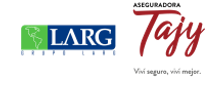 Estructura Anual vs Multianual
Condiciones
La base de partida son los términos colocados de la capa 1 del XL de Autos 2024-2025
Obtuvimos un indicativo de un reasegurador especialista.
No se puede comparar directamente las estructuras por la Participación de Utilidades.

Participación de Utilidades:
PU=100%(PF-40%PF-SR)
PF: Prima final Anual
SR: Siniestro Recuperado


Para comparar se pueden de hacer los siguientes ejercicios:
Probar escenarios estáticos. (SFA)
Back testing con información histórica. (SFA)
Un análisis financiero dinámico (DFA)
Estrictamente Confidencial
15
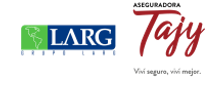 Estructura Anual vs Multianual
Back Testing
La base de la comparación son los términos finales del año 2024-2025.

Se trata analizar el efecto final de cada estructura de reaseguro en el resultado técnico considerando todos los conceptos que intervienen

Se consideró la siniestralidad de los últimos tres años ajustada a la proyección de primas para el periodo 2024-2025
Estrictamente Confidencial
16
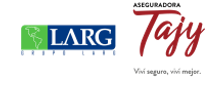 Estructura Anual vs Multianual
Conclusiones
El equilibro entre las dos estructuras se alcanza con una estructura multianual con:
Prima esperada de USD 840,420
Tasa de ajuste de 1.628%
Gastos del Reasegurador del 23%

En el proceso de colocación es necesario cotizar las dos estructuras en paralelo, para que con los precios finales, se pueda tomar una decisión basada en el beneficio económico.
 
Para el caso de la capa 1 del contrato XL de Autos del grupo LARG, el programa colocado de manera tradicional es mucho mejor que el indicativo presentado por el reasegurador.
Estrictamente Confidencial
17
¡Muchas Gracias!